GST Update
Weekly Update 
30.06.2018
1
National Academy of Customs, Indirect Taxes and Narcotics (NACIN)
Background
This Presentation covers the GST changes / observations/ press releases/ Tweet FAQs/ Sectoral FAQs released by CBEC since the last update on 23.06.2018. It supplements the earlier GST Updates. 

This presentation is based on CGST Act/Rules/ Notifications. Similar parallel provisions in State Laws may be referred to as required
2
National Academy of Customs, Indirect Taxes and Narcotics (NACIN)
Notifications and Circulars
One Central Tax (Rate) Notification issued.  It exempts payment of GST under reverse charge on supplies received from unregistered persons till 30.09.2018.

Similar Integrated Tax and Union Territory Tax rate notifications also issued
One Press release on suspension of TDS/TCS Provisions issued.
3
3
National Academy of Customs, Indirect Taxes and Narcotics (NACIN)
Extension of Exemption of payment of tax under Section 9(4) of CGST Act, 2017
http://www.cbic.gov.in/resources//htdocs-cbec/gst/notfctn-12-2018-cgst-rate-english.pdf;jsessionid=897B88394814B8202B9E1D798A86EB23

Exemption from Payment of tax under Section 9(4) of the CGST Act, 2017, Section 5(4) of the IGST Act, 2017 and 7(4) of the UTGST Act, 2017( Payment under reverse charge on receipt of supplies from unregistered supplies)
Extended till 30.09.2018
4
National Academy of Customs, Indirect Taxes and Narcotics (NACIN)
E-Way Bill requirements relaxed in the State of Maharashtra
Notification No. 15E/2018 –State Tax issued by the Government of Maharashtra
No e-way bill required for intra-state movement of goods in the following scenarios
Any goods, value not exceeding Rs.1,00,000/-, where the movement commences and terminates within the State of Maharashtra.
Hank, Yarn,  Fabric and garments of any value where such goods are transported for a distance of upto fifty kilometers within the State of Maharashtra for the purpose of job work as defined in sub-section (68) of section 2 of the Maharashtra Goods and Services Tax Act, 2017 or, as the case may be, sub-section (68) of section 2 of the Central Goods and Services Tax Act, 2017.
5
National Academy of Customs, Indirect Taxes and Narcotics (NACIN)
Suspension of TDS/TCS Provisions Press Release dated 29th June 2018
The competent authority has decided that the provisions of sections 51 and 52 of the Central Goods and Services Tax Act, 2017 relating to tax deduction at source (TDS) and collection of tax at source (TCS) respectively, shall remain suspended till 30.09.2018.
6
National Academy of Customs, Indirect Taxes and Narcotics (NACIN)
GST PORTAL UPDATES
GST PORTAL UPDATES
7
National Academy of Customs, Indirect Taxes and Narcotics (NACIN)
Disaster Recovery Drill
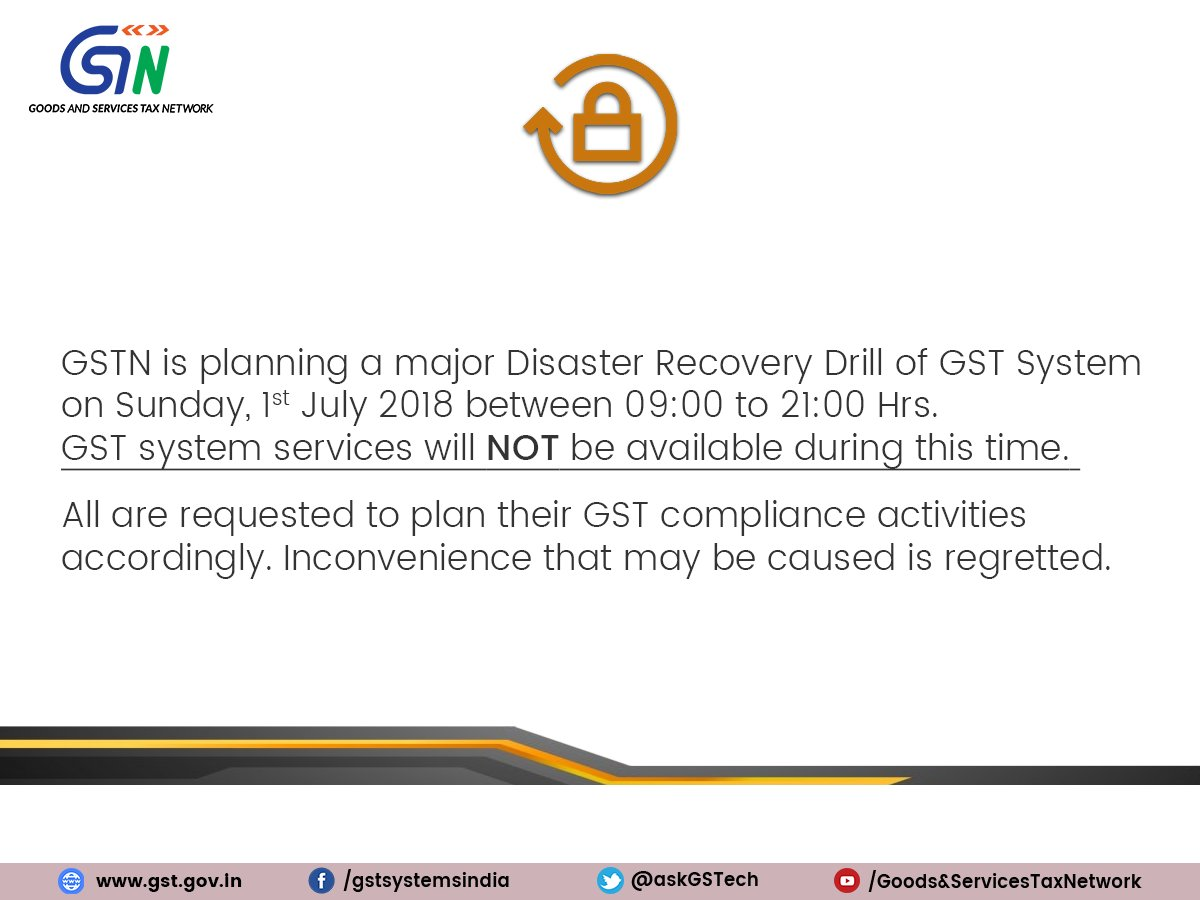 8
National Academy of Customs, Indirect Taxes and Narcotics (NACIN)
Increase in Taxpayer base
9
National Academy of Customs, Indirect Taxes and Narcotics (NACIN)
E-Way Bill generation crosses the 10 Crore mark
10
National Academy of Customs, Indirect Taxes and Narcotics (NACIN)
Any ISSUES/ queries?
https://cbec-gst.gov.in/
CBEC MITRA HELPDESK
1800 1200 232
cbecmitra.helpdesk@icegate.gov.in

GSTN Help Desk
https://selfservice.gstsystem.in/ - Grievance redressal portal 
Help Desk Number: 0120-4888999
11
National Academy of Customs, Indirect Taxes and Narcotics (NACIN)
Any ISSUES/ queries?
Twitter Handles
For General Questions
https://twitter.com/askGST_GoI
For technology related issues
https://twitter.com/askGSTech
NACIN twitter
https://twitter.com/NACIN_OFFICIAL
12
National Academy of Customs, Indirect Taxes and Narcotics (NACIN)
THANK YOU
13
National Academy of Customs, Indirect Taxes and Narcotics (NACIN)